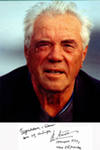 Виктор Петрович Астафьев (1924-2001)
Овсянка – вид обзорной площадки
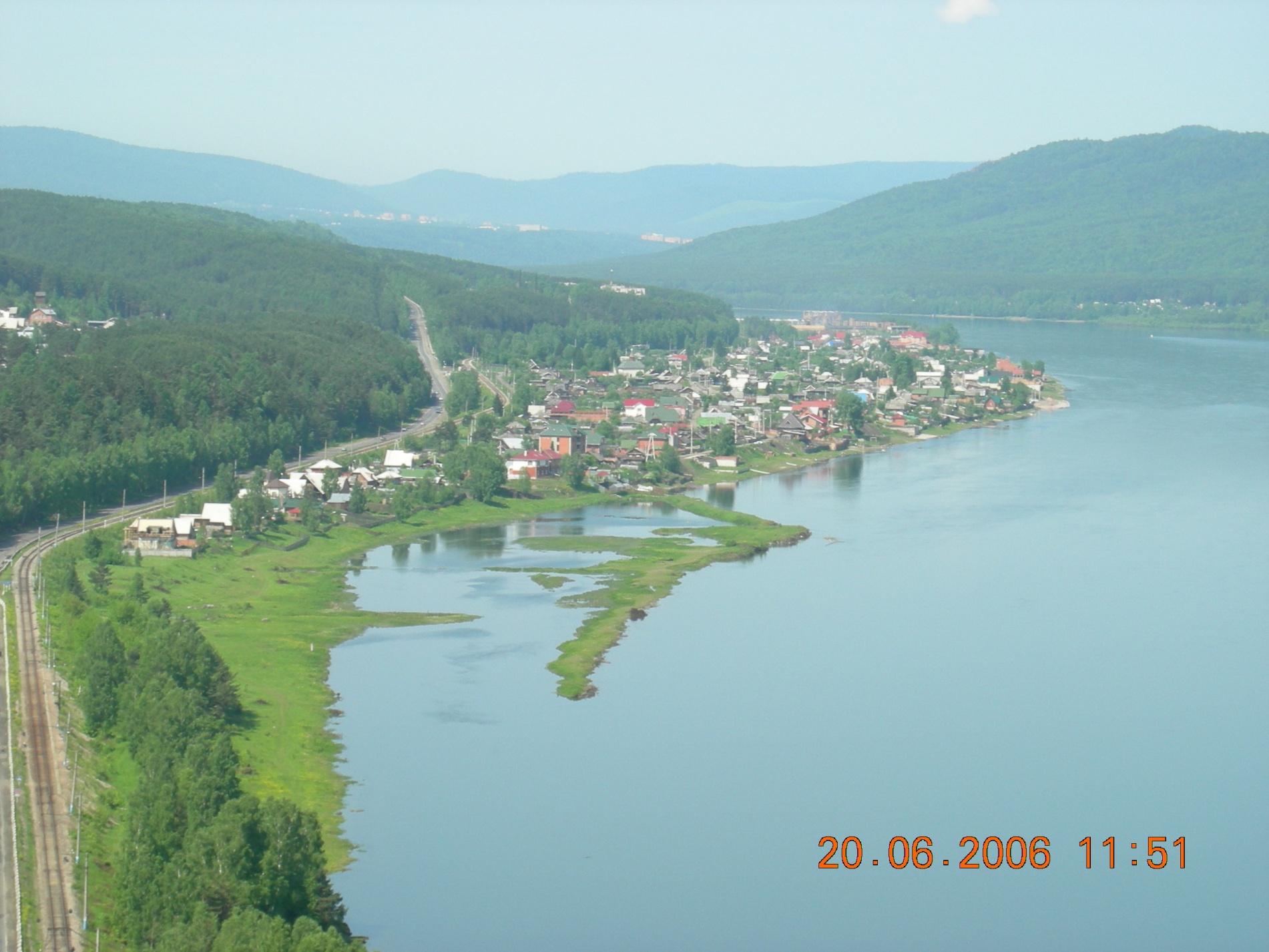 Витя с матерью.                              Отец, мать и Витя (1931г.)
Мать и отец мальчика.Бабушка Потылицына Е.П. и её дети: Иван, Дмитрий, Мария.
В.П. Астафьев в 1945 году
Семья Астафьевых, 1952 г.
Астафьев – рабочий  литейного цеха вагонного депо  (1949 г.)
Астафьев – журналист «Чусовского рабочего».
Памятник В.П. Астафьеву в Красноярске. Скульптор И. Линевич –Янковский.
На родине Виктора Астафьева - в деревне Овсянка под Красноярском - установлен памятник писателю. Монумент изображает Виктора Петровича и его жену, сидящих на лавочке в тени деревьев. Бронзовая скульптурная композиция работы Владимира Зеленова выполнена в натуральную величину и отлита на одном из красноярских заводов. При установке рабочим пришлось постараться, чтобы не сломать ветки яблони, посаженной самим Астафьевым.
Предметы быта в  бабушкином доме в Овсянке. Чем Екатерина Петровна дорожила больше всего?
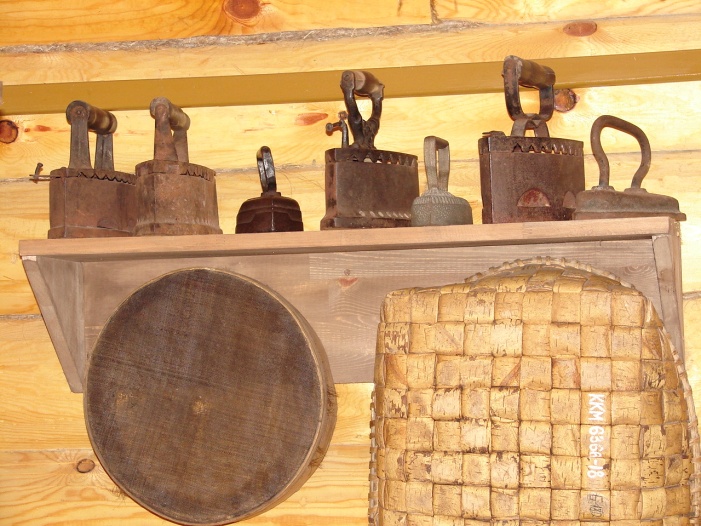 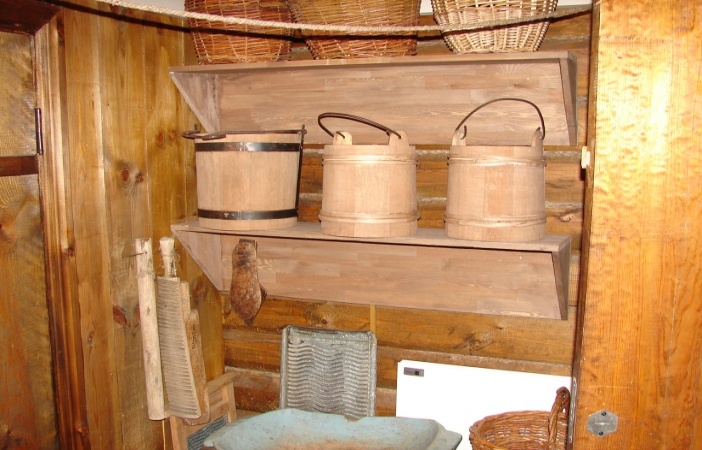 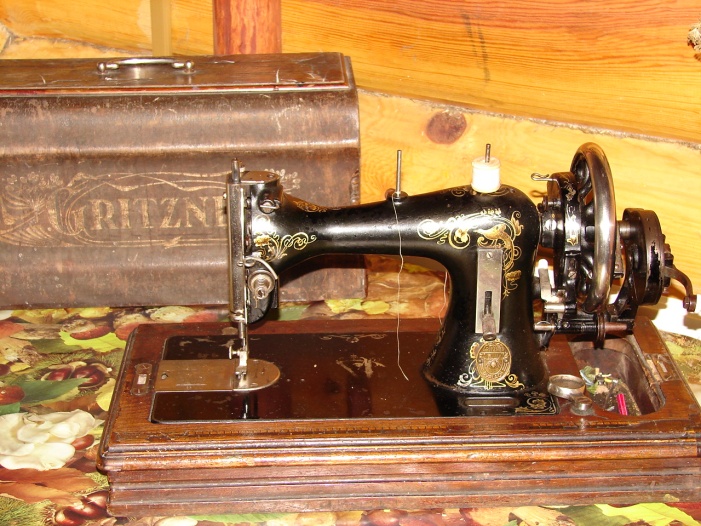